B1 REVISION – CHAPTER 1 – KEEPING HEALTHY
What are the 7 components of a healthy diet?
.
.
.
.
.
.
.
Describe the issues with being overweight








Describe the issues with being underweight









What does it mean to be malnourished?
How does the body control cholesterol levels?





What is the link between health and exercise?
What are the different methods of infection?







What are the differences between bacteria and viruses?
What are antibiotics?





How do they work?
KEY WORDS:
Malnourished
Metabolic rate
Overweight
Obese
Infectious disease
Microorganism
Pathogens




Viruses
Bacteria
Immune system
Antibiotics
Epidemic
Pandemic
Immunisation
Vaccination
ASSESSMENT:
How do our bodies defend against disease?
B1 REVISION – CHAPTER 2 – COORDINATION AND CONTROL
Name the five sense organs:
.
.
.
.
.
Fill in the blanks:

Receptor  _________ __________________ _________  _________ _________  effector
Describe the reflex arc shown in this diagram
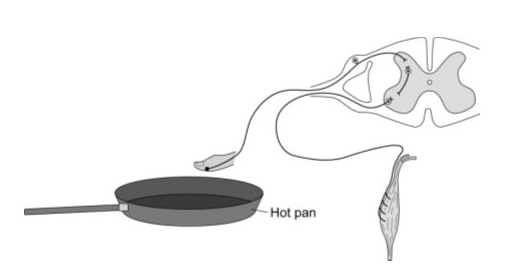 What is the menstrual cycle?






Describe how the hormones of the menstrual cycle interact?

FSH



Oestrogen



Progesterone



LH
How are the following conditions controlled:
Temperature:

Blood sugar

Water and ions:
Draw a diagram of geotropism in roots and shoots:
ASSESSMENT:
KEY WORDS:
Nervous system
Impulses
Stimuli
Receptors
Neurone
Reflex arc
Synapse
Menstrual cycle

Hormones
Contraceptive
Interval environment
Homeostasis
Photosynthesis
Tropisms
B1 REVISION – CHAPTER 3 – MEDICINE & DRUGS
What are drugs?




Why are some legal and others illegal?




What is the difference between prescribed and non-prescribed drugs?
What are the features of a good medicine?
How are new medicines developed?











What is a double-blind trial?
What are performance enhancing drugs?








Is it ethical to use performance enhancing drugs?
Describe the issues with thalidomide
Describe the issues with cannabis
ASSESSMENT:
KEY WORDS:
Effective
Safe
Stable
Double-blind trial
Placebo
Thalidomide
Statins


Depression
Withdrawal symptoms
Legal
Illegal
Steroids